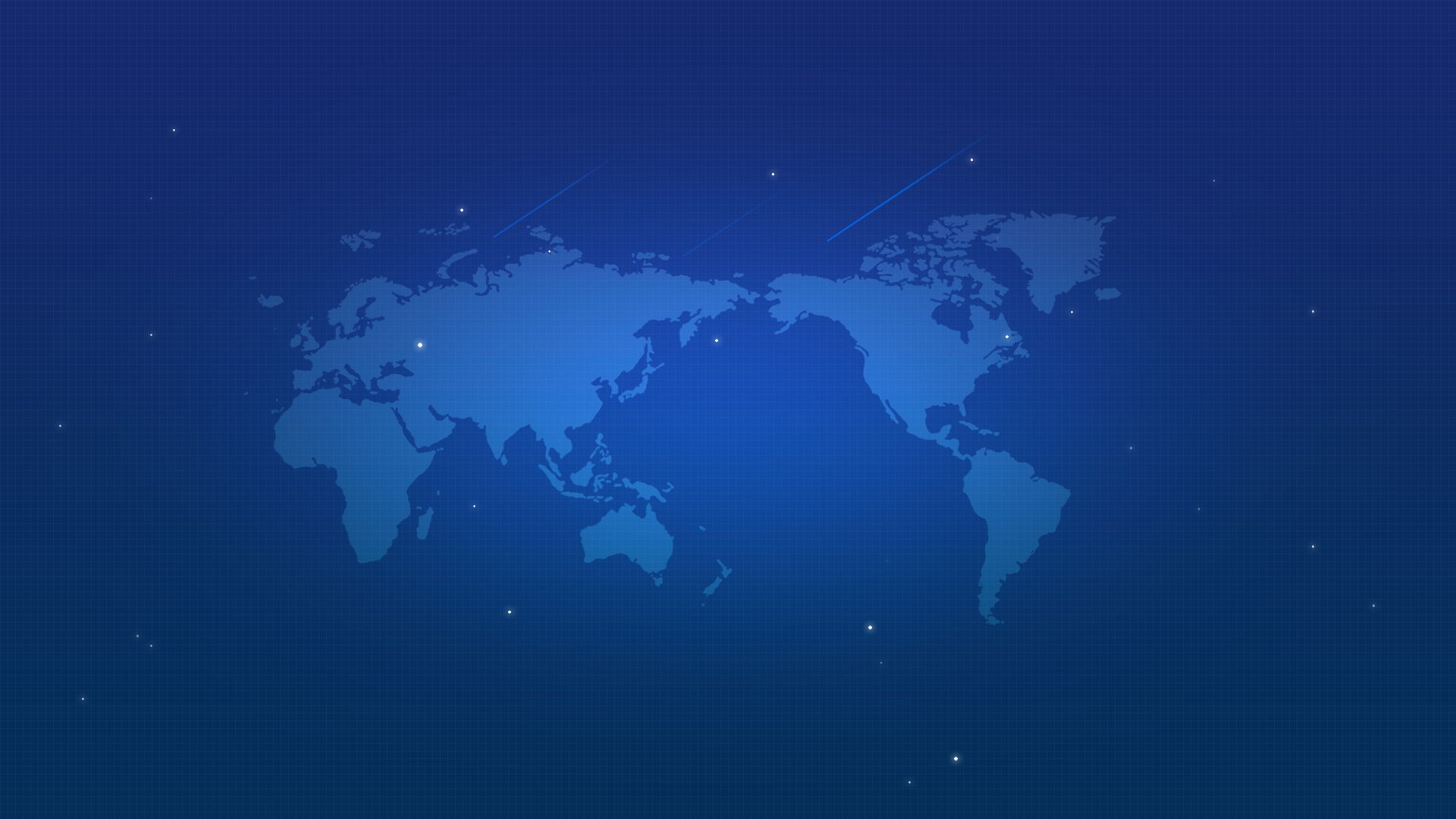 2018年度安全生产监督管理局  
   政府信息公开年度报告
2019年1月18日
本报告是根据《中华人民共和国政府信息公开条例》（以下简称《条例》、《企业信息公示暂行条例（中华人民共和国令第654号）、《安全生产监管监察部门信息公开办法》（国家安监总局令第56号）、《山东省安监局政府信息公开暂行规定（试行）》和《济宁市政府部门涉企信息统一归集公示工作实施方案（济政办字[2018]84号）要求，由嘉祥县安全生产监督管理局编制。全文包括概述、主动公开政府信息情况、政府信息公开收费及减免情况、政府信息公开复议及诉讼情况。本年报中所列数据的统计期限自2018年1月1日起至2018年12月31日止。如对本年度报告有任何疑问，请联系：嘉祥县安全生产监督管理局办公室，电话：0537-6537300。
一、工作开展情况
（一）制定方案，逐步推进。我局进一步修订了《嘉祥县安监局开展基层政务公开标准化规范化试点工作实施方案》（嘉安监字〔2017〕53号），明确了指导思想、基本原则，并根据上级要求确定了重点任务：梳理政务公开事项目录、编制公开事项标准目录、建好用好政务公开平台、建立完善政务公开工作流程、积极探索打造特色和亮点。
（二）强化领导，联合推动。成立了领导小组，下发了《关于成立开展基层政务公开标准化规范化试点工作领导小组的通知》（嘉安监字〔2017〕54号），局长任领导小组组长，分管领导任副组长，执法大队、各业务股室负责人为小组成员，2018年6月份，又对小组成员名单进行了调整。办公室牵头负责政务公开工作的组织开展和协调督办,定期通报政务公开工作情况。局各业务股室要密切配合,及时联动,同时相关业务股室应明确专人具体负责政务公开工作的落实工作。
一、工作开展情况
（三）建立制度，强化责任。2018年7月份编制了《嘉祥县安监局政务公开管理制度》（包括《嘉祥县安监局重大决策预公开制度》、《嘉祥县安监局政府信息公开属性源头认定机制》、《嘉祥县安监局政府信息依申请公开工作制度》等），按照“公开为常态,不公开为例外”的原则, “应公开、尽公开”的要求，围绕与群众关系密切的行政行为和服务事项，依据权责清单,推进决策、执行、管理、服务、结果“五公开”，明确责任股室，具体工作责任到人，规范填写政务公开审批表和登记表，经分管领导签字，随公文一同报批，坚持“谁公开、谁负责、谁审查”的原则，落实公开审查责任。
一、工作开展情况
（四）梳理事项，规范流程。结合我局权力清单、责任清单和公共服务事项对我局的政务公开事项进行了全面梳理，共计梳理出28项“五公开”目录，包括基础信息、政策法规、政府公文、行政许可行政处罚信息、日常执法检查、暗查暗访、随机抽查、重大事故隐患督办、销号等信息，并依据相关法律法规明确了公开内容、公开标准和公开时限。目前行政许可和执法监察相关信息主要在《国家企业信用信息公示系统（部门协同监管平台-山东）》公开，安全监管信息主要在嘉祥县政府网站和政务新媒体公开，安全生产工作成效或进展情况主要以宣传信息的形式在政府网站、《今日嘉祥》、嘉祥新闻、济宁市安监局、东方圣城网、大众网等媒体公开。为有效实现公开内容与业务工作紧密集合，在工作中我局将结合相关法律法规和工作实际对公开事项标准目录进行持续修订和完善，实现目录动态调整（目前已进行三次调整）。
一、工作开展情况
（五）建立完善“一单两库”，确保“双随机一公开”工作有序进行。按照《济宁市政府部门涉企信息统一归集公示工作实施方案》（济政办字[2018]84号）文件要求，7月份对行政处罚信息和双随机执法检查信息的公开内容、公开标准和时限进行了调整，相关信息已在国家企业信用信息公示系统进行公示。
一、工作开展情况
（六）以“素质固安”工程为载体创新开展政务公开工作。嘉祥县秉承“工程为基、体验为要、创新为魂、提升为本”的思路，融各方资源，树工程品牌，强民众素质、固本质安全，紧紧围绕“八条主线”，认真细致地开展了各项工程活动。目前，已建成一级基地5处，二、三级基地132处，并通过投放“素质固安”平面广告、立体广告、视频广告及开展“送教下乡”活动等载体让各类安全生产政策、知识、理念公之于众，让广大群众感受到了一种更贴近实际、更有说服力的安全宣传方式。另外，我局在嘉祥电视台开辟了“问安嘉祥”栏目，在《今日嘉祥》报上开辟了“安全嘉祥” 专栏，进一步实现了素质之义广融民众之心，工程之树遍结固安之果，成效显著。
二、主动公开
政府信息的情况
（一）主动公开政府信息的数量
我局2018年全年累计公开政府信息140条，全文电子化率达100%。
（二）主动公开政府信息的主要类别
在主动公开的信息中，主要类别涉及机构设置、机构职能、规划计划、危险化学品、非煤矿山、烟花爆竹、行政执法、应急救援、安全常识、办事服务流程、安委会成员单位工作动态、局内印发文件及各类工作动态信息等。
（三）信息公开形式
1、互联网
市民可通过嘉祥县政府网站查阅我局主动公开的政府信息，通过互动专栏，进行信息咨询、隐患举报等方式对我局的工作提出建议。
2、新闻媒体
我局通过嘉祥县电视台、嘉祥县广播电台、《今日嘉祥》等平台建立了安全生产专栏，宣传报道政府信息公开工作有关信息。
三、政府信息公开收费及减免情况
我局无政府信息公开收费项目。
四、政府信息公开复议、诉讼情况
我局2018年度未发生针对本部门有关政府信息公开事务的行政复议案和行政诉讼案。
五丶人大政协建议提案办理情况
本年度内我局未接到需办理的人大政协相关建议提案。
下一步我局将积极探索拓展政务公开渠道，加快推进政务公开平台标准化规范化。继续发挥“素质固安” 工程宣传载体作用，充分发挥县政府门户网站信息公开第一平台的作用，结合智慧安监平台，建设方便群众随时随地浏览的智慧安监政务公开平台，坚持以群众需求为导向，最大化地提升智慧安监政务公开平台的影响力。加快推进本部门“互联网+政务服务”体系建设，促进网上政务服务运行规范、过程透明，增强政务服务的便捷性。